LEARNING BEHAVIOURPART-1
BY:DR.NILOFER SYED
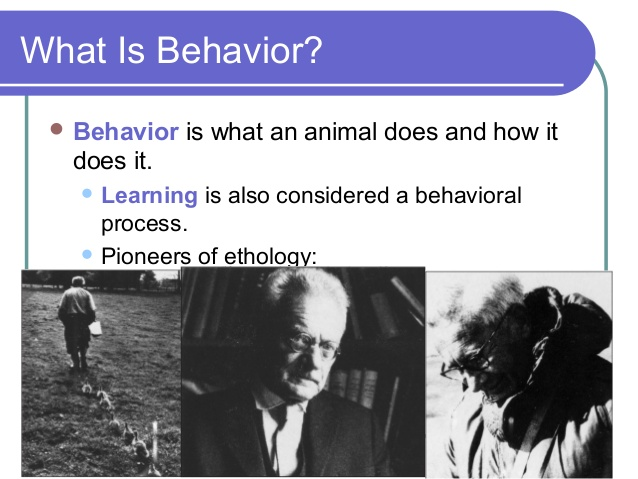 THANKS